What IsYour Life? #1
James 4:13-17
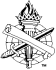 Thinking about Death
Ecclesiastes 7:2-4
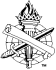 We are Immortal
Genesis 1:26-27; 2:7 (Eccl. 12:7)
Image of God
Life is more than physical
Mortal lives affect immortality, Galatians 6:7-9
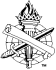 3
Psalm 90:10-12; 89:47-48; 78:39
2 Corinthians 4:16–5:1
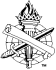 4
What Defines Us Shapes Our Eternity
Matthew 6:19-21; 16:26
James 4:13-17
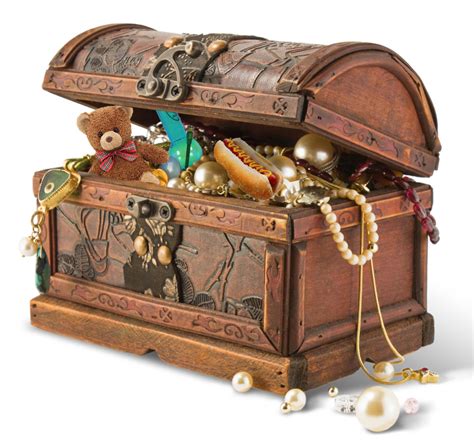 What we value
Where we store it
How we view life
How we view death
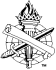 5
“What is Your Life?”
James 4:14
Gift from God, Isaiah 42:5
Vapor, Psalm 39:4-6
“Know my end” 
“Frail”
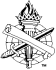 6
“What is Your Life?”
James 4:14
Show what we think about life by how we live it
Money and the moment, Luke 12:13-21
VANITY (Eccl. 1:2, 8)
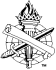 7
“What is Your Life?”
James 4:14
Show what we think about life by how we live it
Heaven and eternity, Hebrews 11:13-16; 12:1-2 
FAITH (Heb. 11:1)
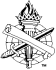 8
No One Can Serve Two Masters
Matthew 6:24
Riches
God
Hate
Loyal
Love
Despise
Cannot Serve God and Mammon
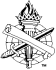 9